Information Technology | Onboard and train new users
Buy
Microsoft 365 Copilot
IT management costs
Adoption
NSAT
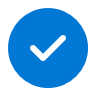 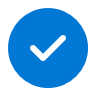 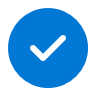 Value benefit
KPIs impacted
Cost savings
Employee experience
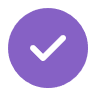 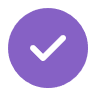 1. Adoption plan
2. Sign offs
3. Compliance
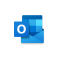 Copilot in Outlook
Write a proposal with an adoption plan of a new product for the organization.
Request sign-offs from leadership on adoption plan.
​
Consider required compliance tasks when rolling out a new product.
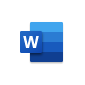 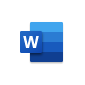 Copilot in Word
Copilot in Word
Copilot in Loop
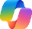 Copilot Chat1
Sample Prompt: Create a list of general compliance tasks to do when rolling out a new product.
Sample Prompt: Write a proposal to my leadership with a request for them to approve the proposed adoption plan for "Viva Engage."
Sample Prompt: Draft an email to request sign-off for the “Viva Engage” Adoption Plan.
Try in Copilot Lab: Create a list
Try in Copilot Lab: Summarize decision-maker info
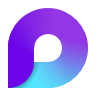 6. Training collection
5. Readiness assets
4. Scenario library
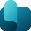 Copilot in Viva Learning
Create a FAQ list about a product so users can leverage these learnings.
Help users onboard to a product with a list of suggested hero scenarios, best practices, and prompts.
Suggest a list of training materials to users for them to upskill on a new product that is recommended or assigned to users in Viva learning.
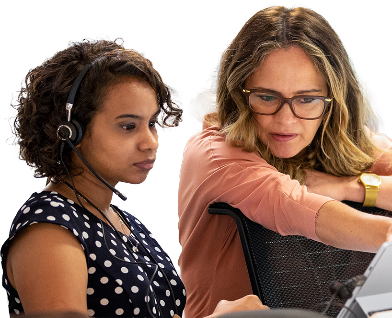 Sample Prompt: Create a learning collection about “Viva Engage."
Sample Prompt: Create a set of FAQs about “Viva Engage” that an end user who is new to using “Viva Engage” would find helpful.
Sample Prompt: Create a list of hero scenarios and suggested prompts for “HR” professionals my organization to use Copilot in “Viva Engage.”
Try in Copilot Lab: Create an FAQ document